Сообщающиеся сосуды
Выполнила
Ученица  7«Г» класса
МБОУ «Гимназии №1» 
               г.Липецка
  Горькаева Елизавета
Цель и задачи моего проекта:
Цель: Обосновать расположение поверхности однородной жидкости в сообщающихся сосудах на одном уровне

 Задачи: Сформировать понятие о сообщающихся сосудах и их свойствах, найти их применение в быту
СООБЩАЮЩИЕСЯ СОСУДЫ
Сообщающиеся сосуды – это сосуды, соединенные ниже поверхности жидкости, так что жидкость может перетекать из одного сосуда в другой
ЗАКОН СООБЩАЮЩИХСЯ СОСУДОВ
Закон сообщающихся сосудов – это один из законов гидростатики, гласящий что в сообщающихся сосудах любой формы и сечения поверхности однородной жидкости устанавливаются на одном уровне, при условии, что давление воздуха над жидкостью одинаково
Свойства сообщающихся сосудов
Если в одно колено сообщающегося сосуда наливать жидкость, 
то жидкость будет
переливаться
в другое колено до такого же
уровня
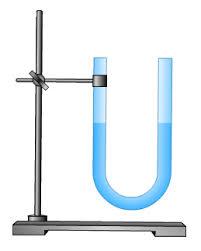 СВОЙСТВА СООБЩАЮЩИХСЯ СОСУДОВЕсли одну из трубок поднимать, опускать, наклонять в стороны – уровни жидкости не будут менятьсяЕсли жидкости имеют различную плотность, то уровень той жидкости, плотность которой больше, будет меньше
Свойства сообщающихся сосудов
При равенстве давлений высота столба жидкости с большей плотностью будет меньше высоты столба жидкости с меньшей плотностью

Если сообщающиеся сосуды наклонить, 
жидкость будет находиться на одном уровне
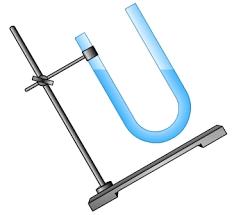 Применение Сообщающихся сосудов                   В быту и технике
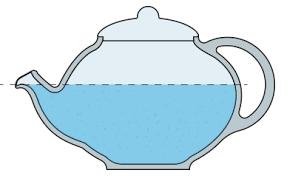 Применение Сообщающихся сосудов                             В быту и технике
Применение Сообщающихся сосудов                           В быту и технике
Применение Сообщающихся сосудов                       В быту и технике
Применение Сообщающихся сосудов                          В быту и технике
Применение Сообщающихся сосудов                  В быту и технике